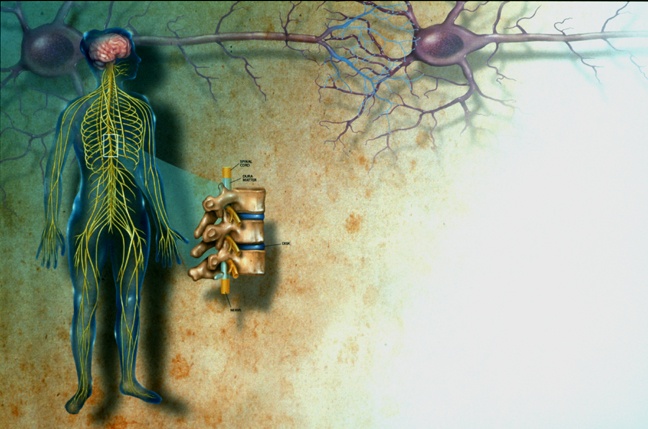 Stem Cells and 
Psychiatric Disorders
Hongjun  Song

Institute  for  Cell  Engineering
Departments  of  Neurology  &  Neuroscience
Johns  Hopkins  University  School  of  Medicine
[Speaker Notes: First, I would like to thanks the committee to give me the opportunity to present some of my work here. Let me introduce myself.
Xxx
I will present my postdoc work.
I am interested in neural development. Traditionally, people investigate neural development during embryonic and early postnatal period.  We are particular interested in neural development in the adult central nervous system.]
Stem  cells
Stem cells are the foundation cells for every organ and tissue in the body.  They are like a blank microchip that can ultimately be programmed to perform particular tasks.  Under proper conditions, stem cells begin to develop or ‘differentiate’ into specialized cells that carry out a specific function, such as in the skin, muscle or brain.  Additionally, stem cells can ‘self-renew,’ that is they can divide and give rise to more stem cells.
[Speaker Notes: First, I would like to thanks the committee to give me the opportunity to present some of my work here. Let me introduce myself.
Xxx
I will present my postdoc work.
I am interested in neural development. Traditionally, people investigate neural development during embryonic and early postnatal period.  We are particular interested in neural development in the adult central nervous system.]
Formation  of  the  nervous  system  during  
embryonic  development
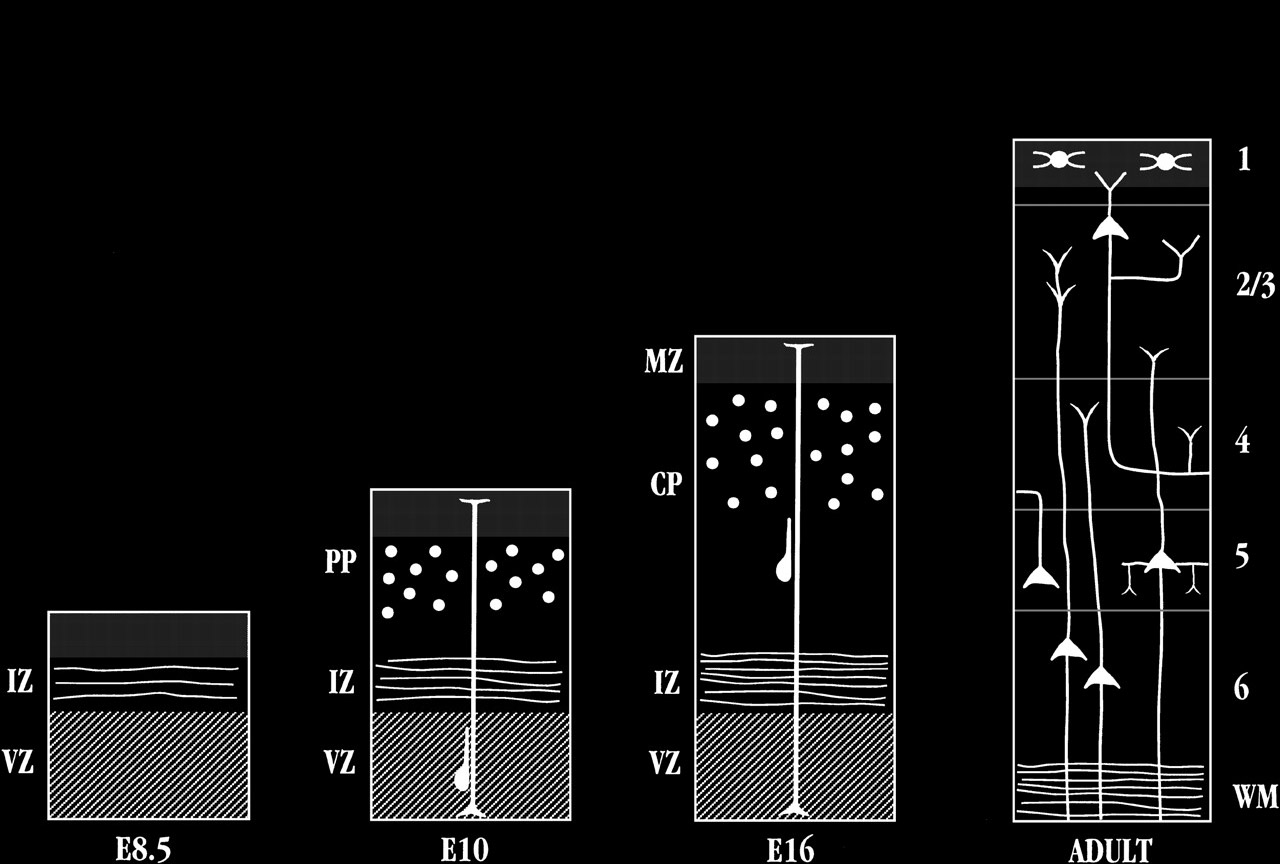 Axon pathfinding & 
Synapse formation
Proliferation & migration
(Adapted from Mary Hatten, Annual Review of Neuroscience, 1999 )
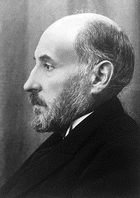 Hippocampus
1852-1934
“In the adult centers, the nerve paths are something fixed, ended, and immutable. Everything may die, nothing may be regenerated. It is for the science of the future to change, if possible, this harsh decree.” 
-- Ramon y Cajal (1913).
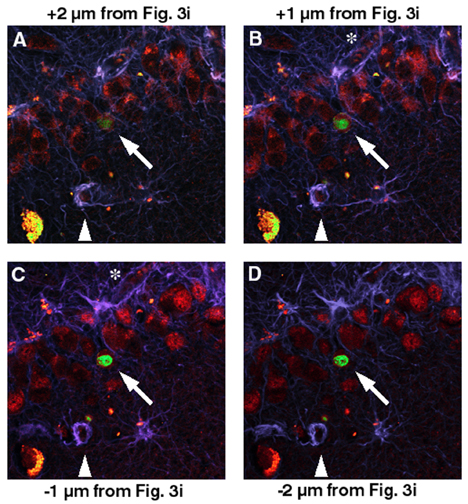 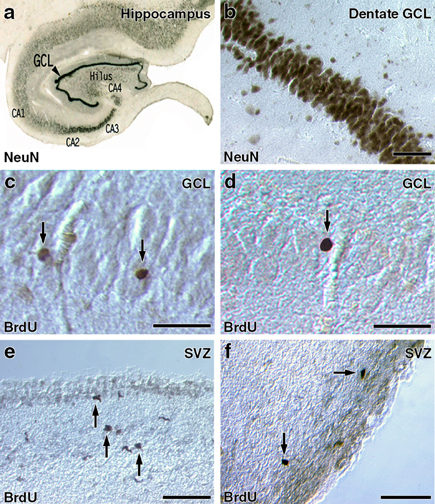 NeuN
BrdU
GFAP
Neurogenesis  in  the  adult  brain
Altman and Das, J. Comp. Neurol. 1964
Eriksson, Gage  et al. Nat. Med. 1998
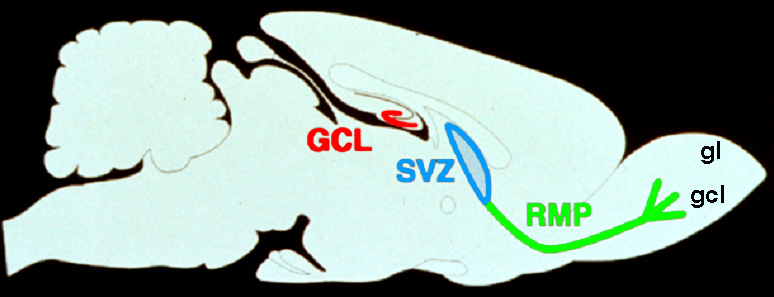 Mouse
Rat
Cat
Birds
Tree Shrew
Marmoset
Rhesus
Human
Brain’s  stem  cells  give  rise  to
newborn  nerve  cells
(Sun  G. et al. J. Neurosci. 2013)
[Speaker Notes: 2’
Use a retrovirus-based methodology first developed by Conny Cepko and Josh Sane in 80s and first applied to adult neurogenesis by Rusty Gage’s group. The principle is that expression of transgene only occurs during mitosis, therefore it allows birth-dating the progeny and following their development. 

How newborn neurosn go froma precsuors cells to such elaborate neuronal structures in vivo?]
Continuous  neurogenesis  in  the  adult  hippocampus - a model  for  understanding  of  basic  principles  of  neural  development,  plasticity  and  repair  in  the  mature  mammalian  brain
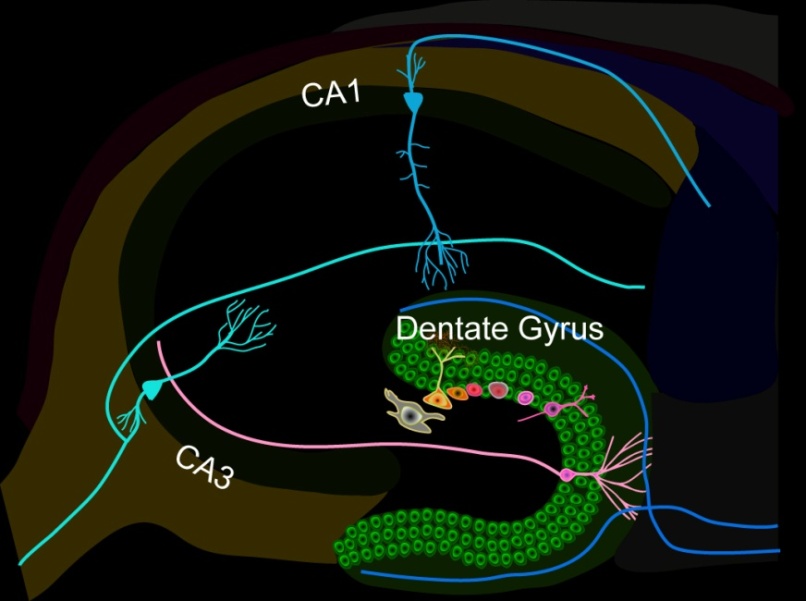 Adult human hippocampus

~ 700 new neurons/day
turnover of ~ 1.75% of neurons/year

(Spalding, Frisen, et al. Cell 2013)
Functions
  Learning and memory
  Mood regulation
  Stress responses
Dysfunction
  Epilepsy
  Mental disorders 
  Degenerative neurological disorders
[Speaker Notes: The region of focus today in the hippocampus, a region involved in learning, memory and mood regulation. Neuorgenesis occurs in the dentate gyrus region. In the young rodent dentate gyrus, Heather Cameron and Ron McKay estimated that about 900 news cell per day.   
In the dentate gyrus of the hippocampus, a region involved in learning and memory, about 9000 cells are born daily in young adult rodents, and they further differentiate into neurons, astrocytes and oligodendrocytes. 
        Adult neurogenesis is conserved in humans and a large body of evidence supports critical roles of adult neurogenesis in both cognitive and affective brain functions. In addition, dysfunction of postnatal neurgenesis contributes to epilepsy and brain disorders as well as brain tumors as nicely shown by Luis Prada’s lab.
        Ongoing adult neurogenesis provides an in vivo model system to address basic principles in neural development, plasticity and repair in the adult brain. 
        During the past 10 years, we have been systematically investigating sequential processes of adult hipppocampal neurogenesis. We have discovered several novel molecular mechanisms regulating proliferation of precursors and their neuronal fate commitment. We have also identified novel cellular and molecular mechanisms regulating synaptic integrated of newborn neurons into existing neuronal circuitry. 
        Using disrupted in schizophrenia 1 as an entry point, we are studying how dysfunction of neurogenesis may contribute to mental disorders.
        Today, I would like to highlight one line of recent studies focusing on precursor cells.]
Disrupted-In-Schizophrenia 1  (DISC1)
(Millar et al., Hum Mol Genet 2000)
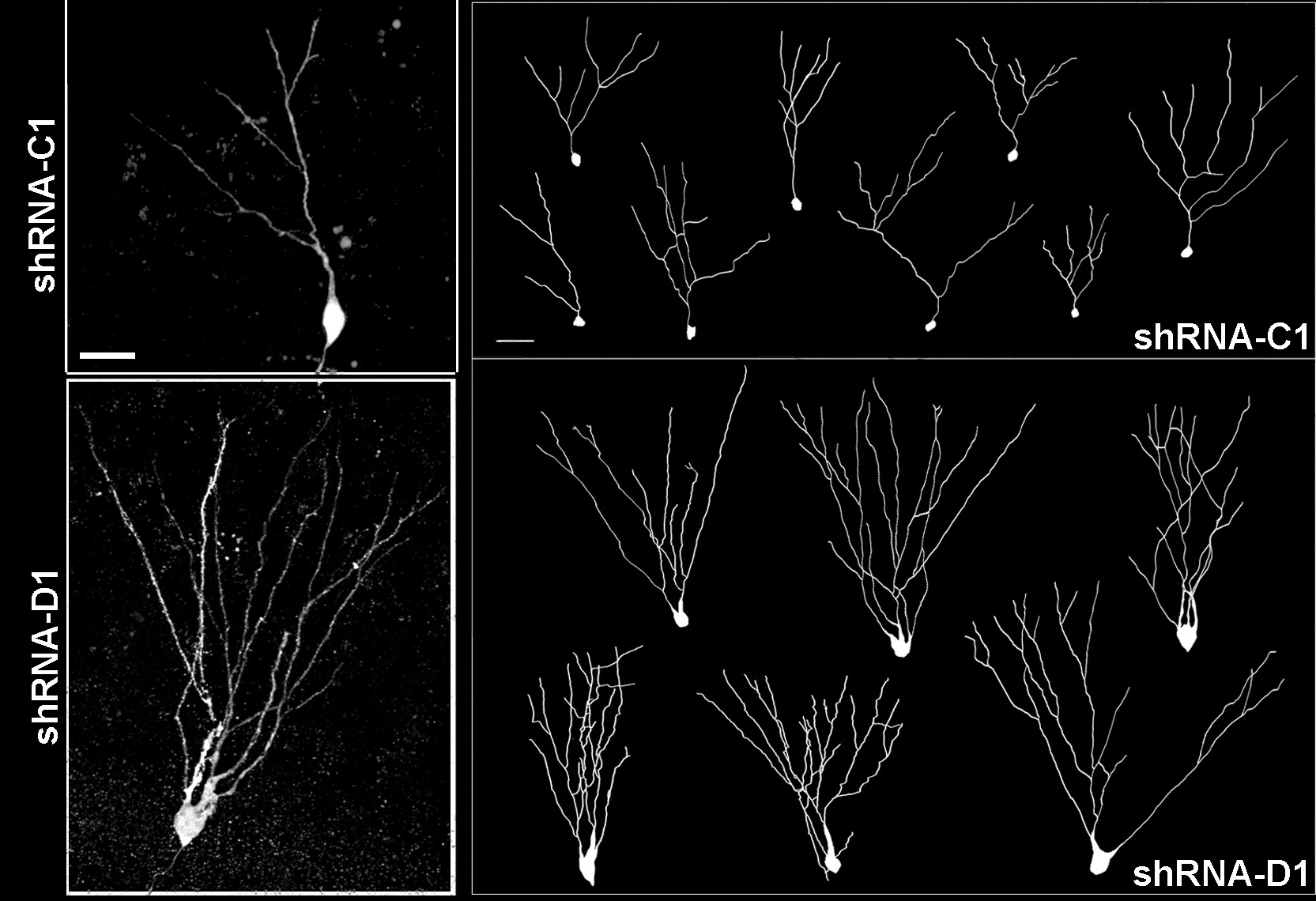 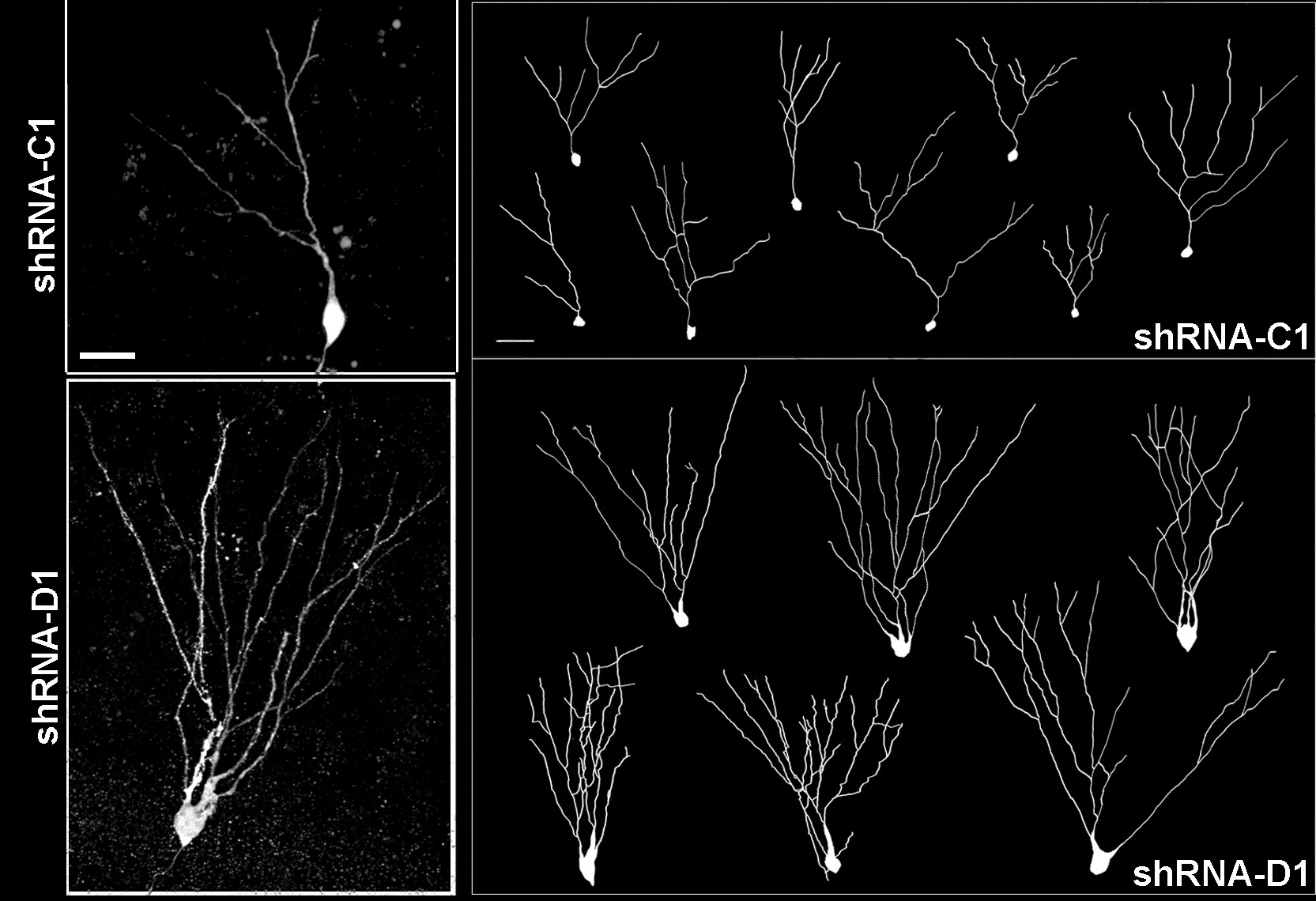 Abnormal  development  of  neurons  in  the  adult  brain  with  deficiency  in  Disrupted-in-Schizophrenia (DISC1),  a  susceptibility  gene  for  major  mental  illness
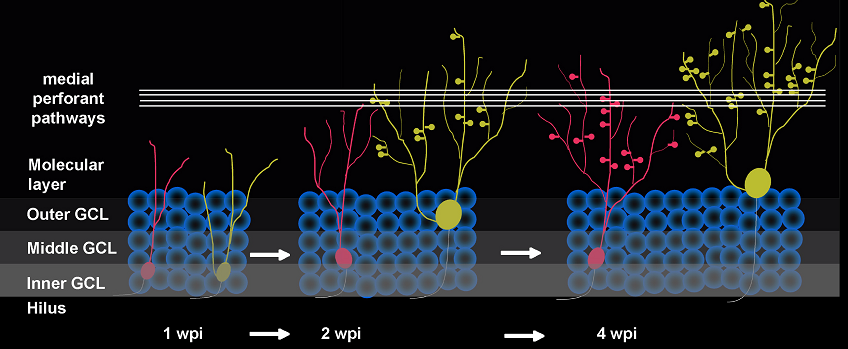 (Duan X. et al. Cell 2007; Faulkner R.L. et al. PNAS 2009)
Intrinsic  DISC1  interacts  extrinsic  depolarizing  GABA signaling  in  regulating  dendritic  growth  of  newborn neurons  during  adult  hippocmapal  neurogenesis
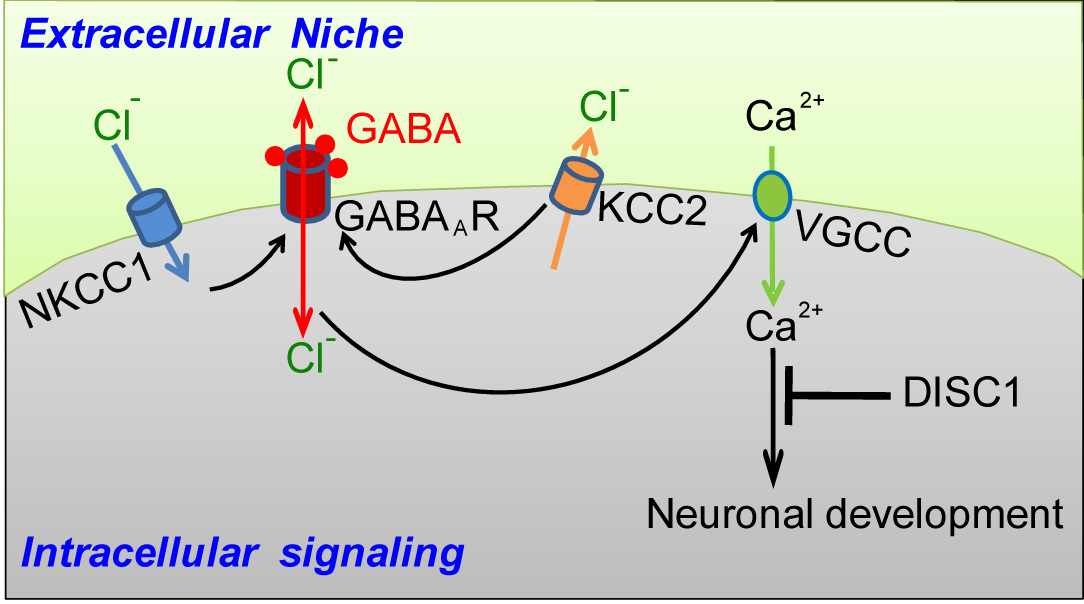 Three independent case-controlled samples
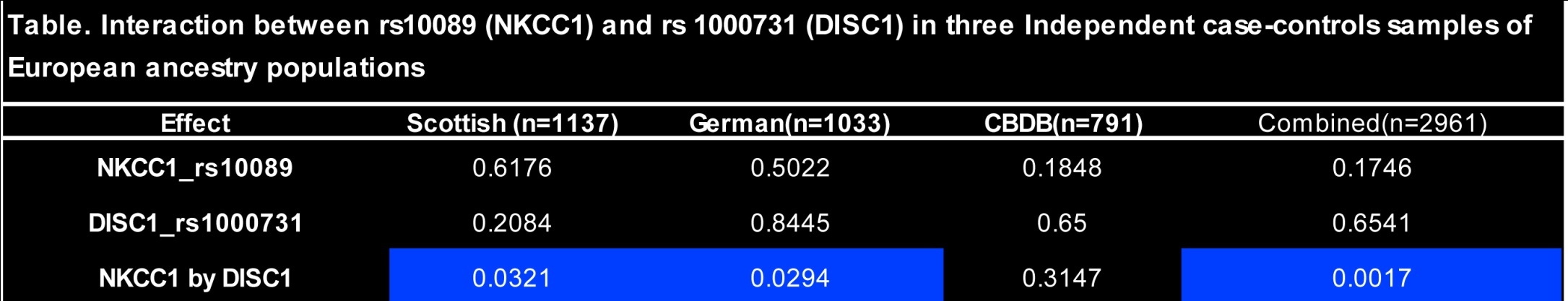 (Kim J. et al. Cell 2012)
Interaction  between  DISC1  and  NKCC1  impacts hippocampal  function  during  recognition  memory
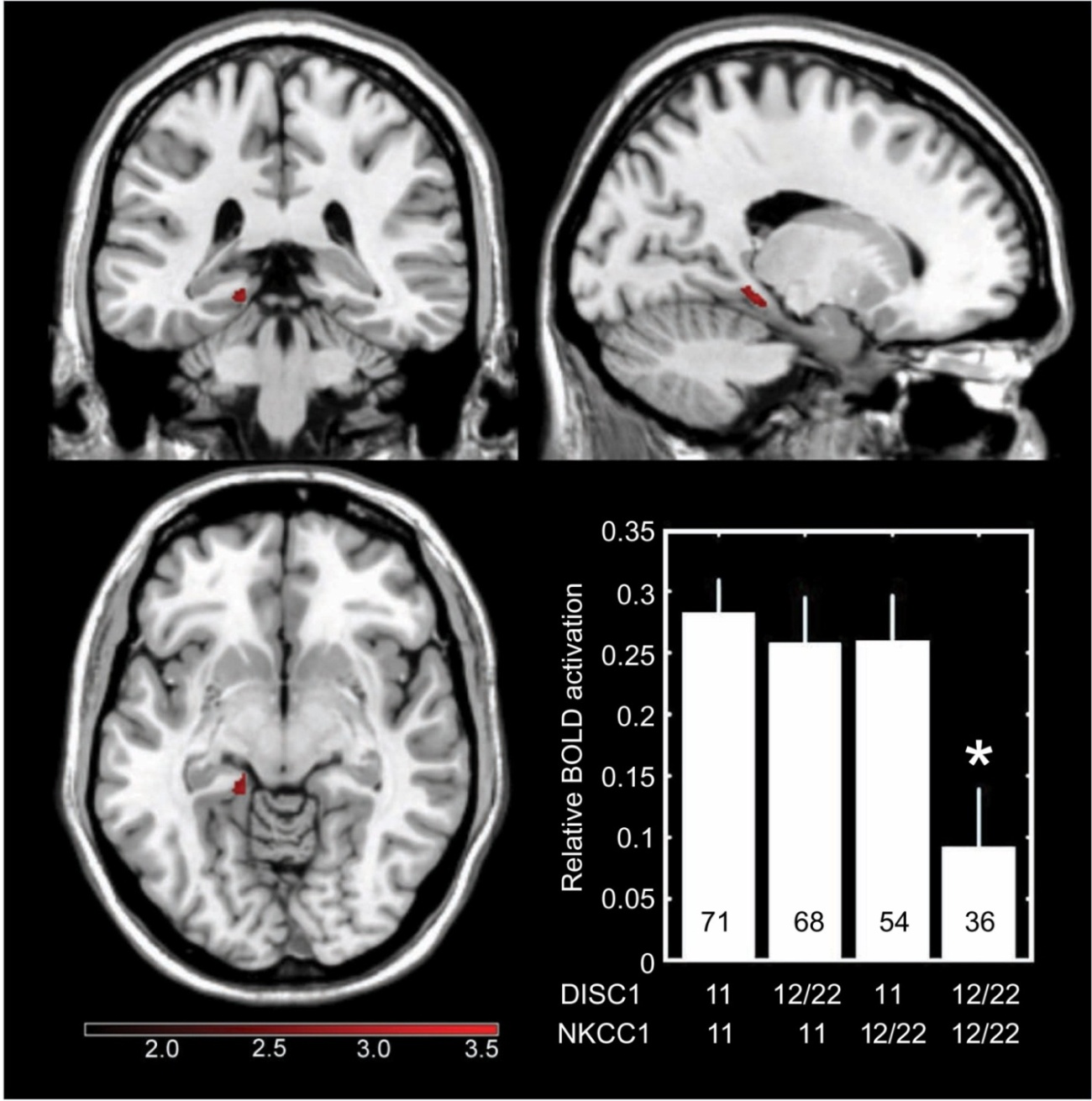 (Callicott  H.H.et al. J Clin Invest 2013)
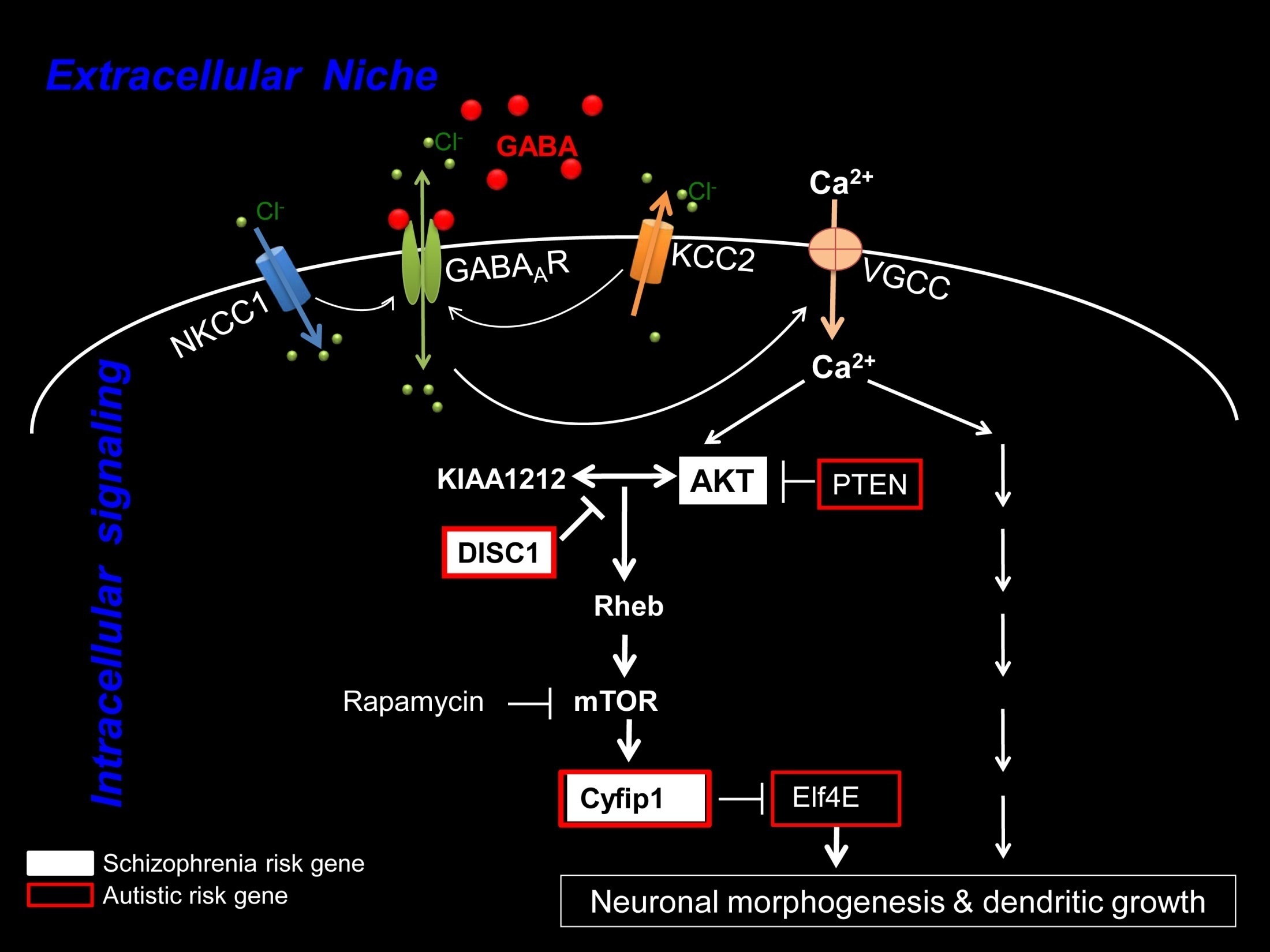 NKCC1
(Kim J. et  al. Neuron 2009; Kim J. et al. Cell 2012)
Knockdown  of  DISC1  in  adult-born  neurons  is  sufficient  to  induce  hippocampal-dependent  behavior deficits:  rescued by  rapamycin  treatment
Forced-swim test
Object-place recognition
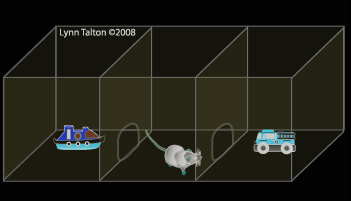 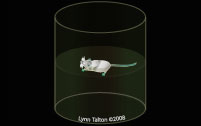 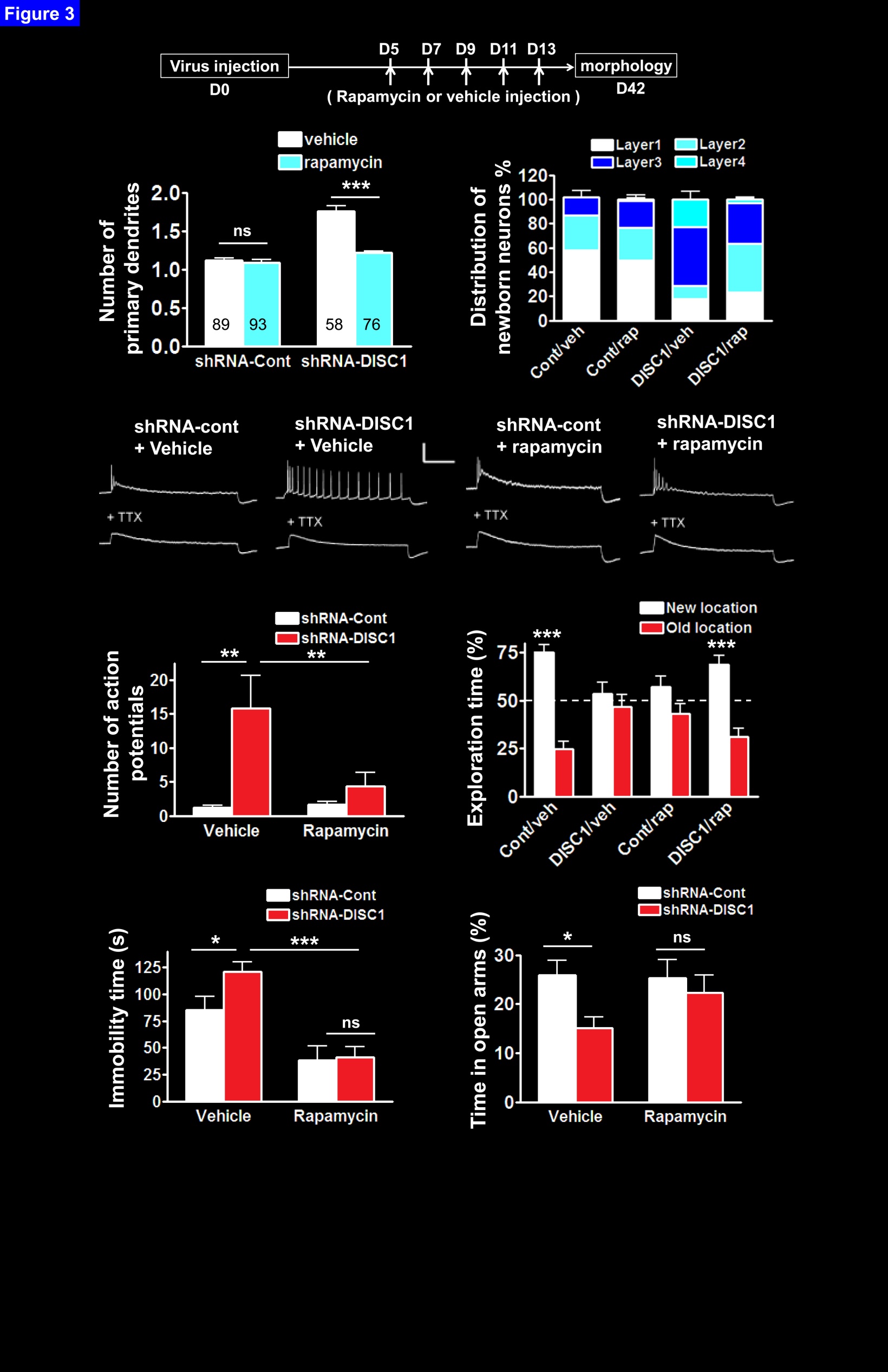 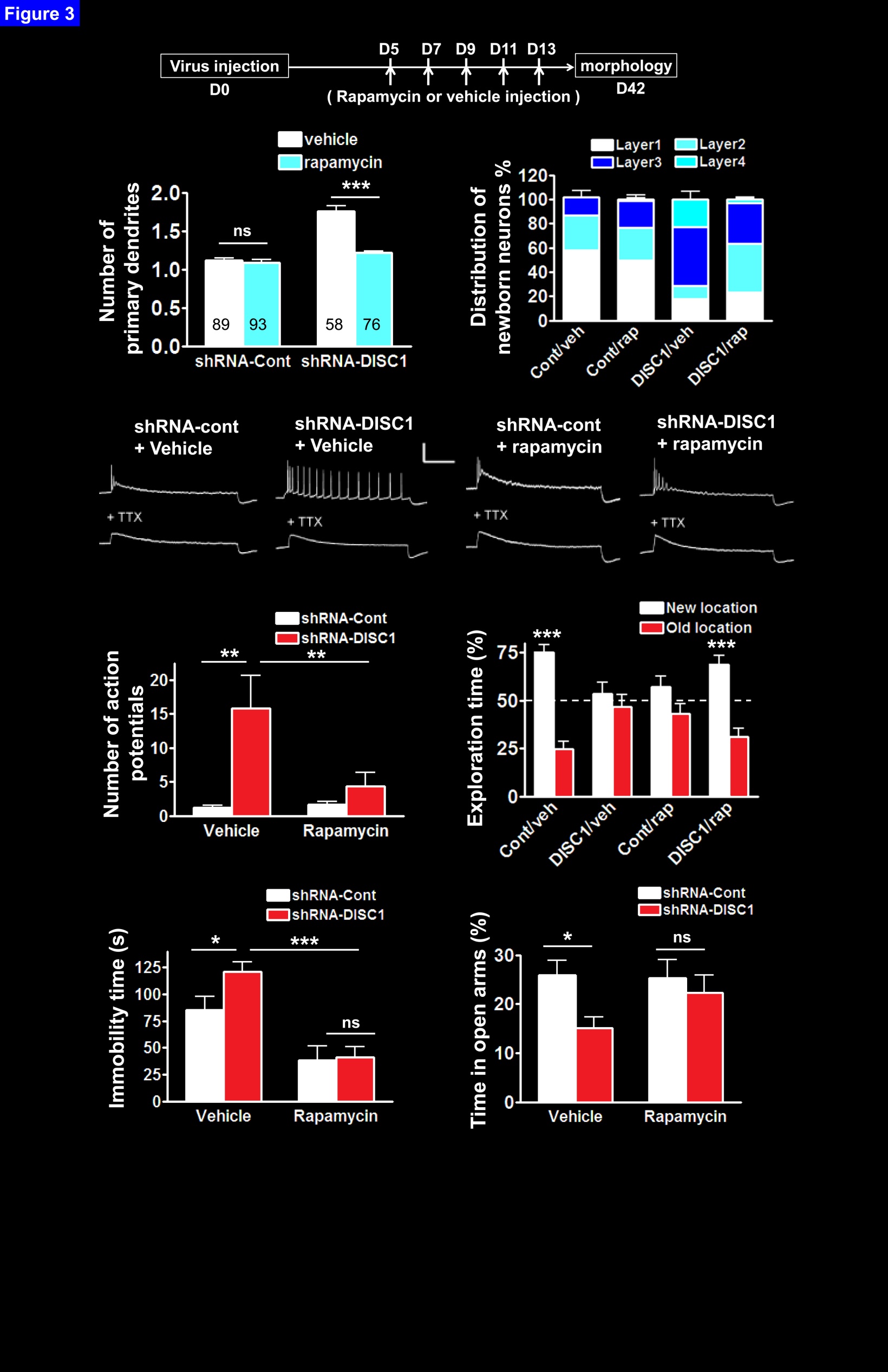 (Zhou et al, Neuron  2013)
Regulation  of  adult  hippocampal  neurogenesis  by  physiological,  pathological  and  pharmacological  stimuli
Enriched environment
    Physical excise
    Learning
    Dietary restriction 
    Antidepressants
    Seizure
    Stroke
Hormones
    Neurotransmitters 
    Degenerative 
     neurological  
     diseases
Stress 
    Aging
    Opiates,  
     Methamphetamine
    Inflammation
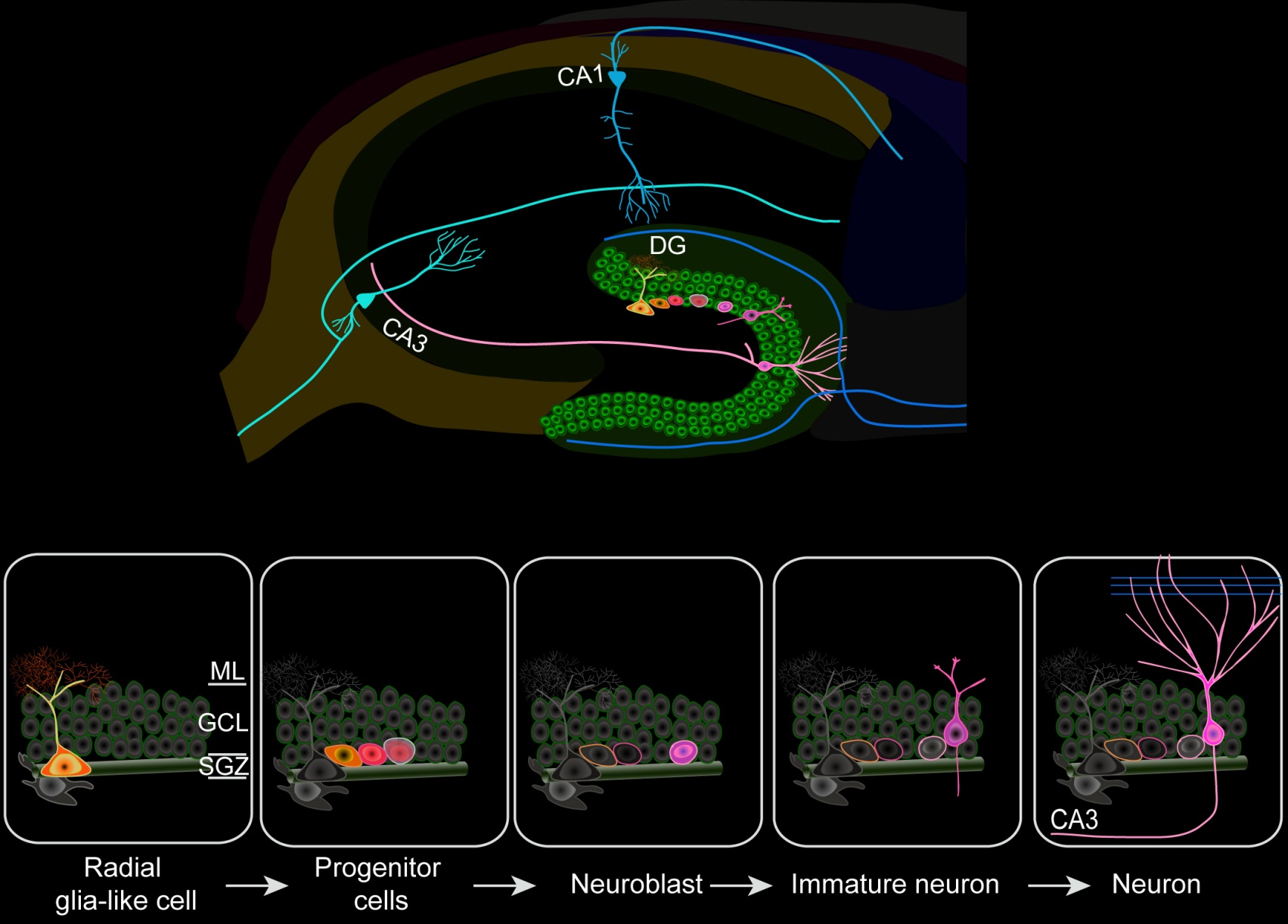 Quiescent neural stem cells
Neural progenitors
Post-mitotic
immature neurons
Mature
neurons
Neuroblasts
[Speaker Notes: 90’  Probably one of the most striking forms of structural plasticity in the mature nervous system is continuous generation and integration of new neurons in the olfactory bulb and hippocampus. 
        In the dentate gyrus of the hippocampus, a region involved in learning and memory, about 9000 cells are born daily in young adult rodents, and they further differentiate into neurons, astrocytes and oligodendrocytes. 
        Adult neurogenesis is conserved in humans and a large body of evidence supports critical roles of adult neurogenesis in both cognitive and affective brain functions. In addition, dysfunction of postnatal neurgenesis contributes to epilepsy and brain disorders as well as brain tumors as nicely shown by Luis Prada’s lab.
        Ongoing adult neurogenesis provides an in vivo model system to address basic principles in neural development, plasticity and repair in the adult brain. 
        During the past 10 years, we have been systematically investigating sequential processes of adult hipppocampal neurogenesis. We have discovered several novel molecular mechanisms regulating proliferation of precursors and their neuronal fate commitment. We have also identified novel cellular and molecular mechanisms regulating synaptic integrated of newborn neurons into existing neuronal circuitry. 
        Using disrupted in schizophrenia 1 as an entry point, we are studying how dysfunction of neurogenesis may contribute to mental disorders.
        Today, I would like to highlight one line of recent studies focusing on precursor cells.]